Jak jsme si jedli? A jak jsme vařili a pekli.
Ceny v Menze
Od 1,8€ nejlevnější jídlo po 2,6€ průměr. Speciality za 4,4€.
V ceně vždy 2-3 sklenice vody, šťávy, mléka, kefíru nebo domácího nealko piva z chleba.
Salátový bar a pečivo je vždy v ceně.
Ideální volba na večer je, převážně hustá, polévka a salátový bar s pečivem za 1€.
Menza se opravdu vyplatila
Ceny jsou oproti našim někdy 2-3x vyšší. Ale kvalita. Ta je úplně někde jinde. U produktů nemusíte luštit složení – je totiž většinou Finsky, ale to důležité je, že obsahují oproti nám minimum Eček a dalších věcí. Nevýhodou je ale kratší trvanlivost.
Nejoblíbenější společné vaření
Nejen výborné jídlo, ale i skvělí lidé.
I přes šetření nám rychle ubývaly finance.
Co s tím?Podnikatelských nápadů jsme vymysleli spoustu. Až jeden se zdál reálným.
Let‘s take a cake
„Finsko je jediné místo na zemi, kde prodáte domácí muffiny za 1€ a lidé jsou za tuto cenu opravdu šťastní.“
Proč? Protože koblížek v obchodě stojí 1.5 – 2€.
Při této ceně má člověk spíše výčitky, že si koblížek koupil.
Vrhli jsme se do toho ve velkém
A s fotkami jsme si hráli opravdu pořádně. Ať to taky vypadá, ne?
Sice ne s obrovským ziskem, ale poznali jsme další lidi a vyzkoušeli si, jaké to je péct desítky muffinů týdně.
„Chyba“ byla závěrečná akce 10 muffinů za 6€. Za ten týden jsme upekli přes 100 muffinů. A už jsme je pak nechtěli ani vidět. V tu chvíli dorazily další objednávky.
What bothers you?Muffin much anymore.
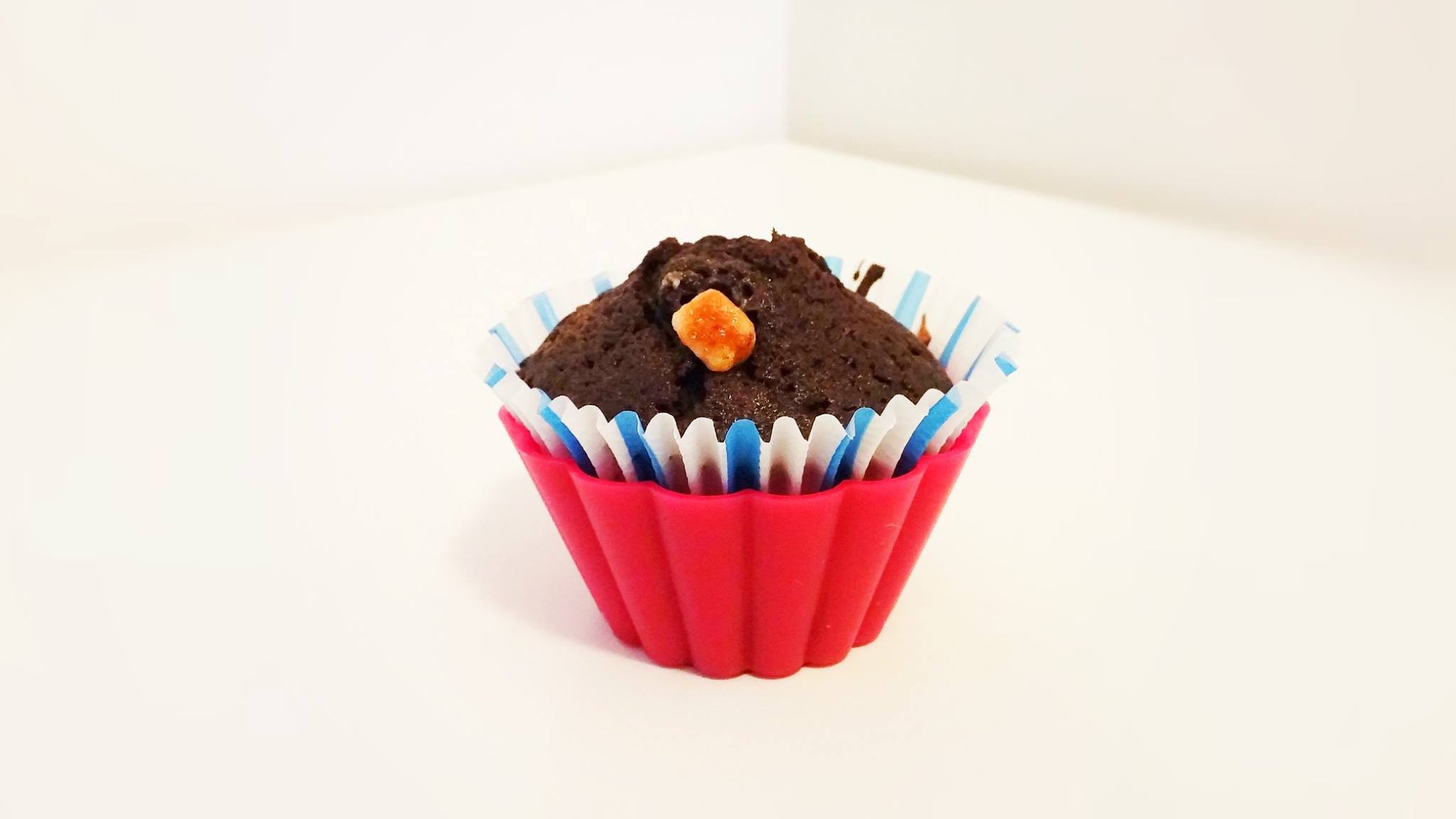